VID REF PRM
2015
Summary
DC Refrigerator Lineup
CAP.
MODEL
2015
FEATURES
REMARK
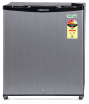 No Star Rating
PCM Door Finish
Recessed Handle
HIPS Accessories
Investment  Required
47 L
Silver Hairline
VC060P
No Star Rating
PCM Door Finish
Recessed Handle
HIPS Accessories
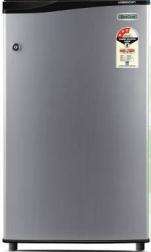 Investment  Required
80 L
Silver Hairline
VC090P
No Star Rating
PCM Door Finish
Toughened glass
GPPS Accessories
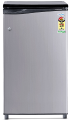 Discontinue
80 L
Silver Hairline
VC092L
DC Refrigerator Lineup
CAP.
MODEL
2015
FEATURES
REMARK
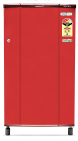 3 Star Rating
Painted Door Finish
Recessed Handle
HIPS Accessories
Continue - Jan
150 L
Burgundy Red/ Silky Grey
VA163B
3 Star Rating
PCM Door Finish
Recessed Handle
HIPS Accessories
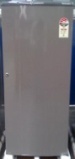 Continue - Jan
150 L
Silver Hairline
VA163P
2 Star Rating
PCM Door Finish
Toughened glass
GPPS Accessories
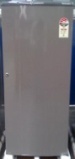 Discontinue
150 L
Matt Silver
VA162P
DC Refrigerator Lineup
CAP.
MODEL
2015
FEATURES
REMARK
3 Star Rating
Powder Coated Door  Finish
Recessed Handle
HIPS Accessories
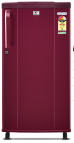 Continue - Jan
170 L
Burgundy Red/ Silky Grey
VA183E
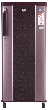 3 Star Rating
PCM Door Finish
Recessed Handle
HIPS Accessories
Continue - Jan
170 L
Dual Tone Leaf – red & grey
VA183PT
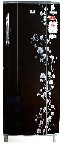 4 Star Rating
PCM Door Finish
Eye Handle
Toughened glass
Discontinue
Consume & Close
170 L
Floret & Vine Series
VR184T
DC Refrigerator Lineup
CAP.
MODEL
2015
FEATURES
REMARK
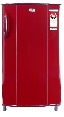 4 Star Rating
Solid PCM Door  Finish
Eye Handle
GPPS Accessories
Discontinue
170 L
Burgundy Red / Silky Grey
VR184E
3 Star Rating
Powder coated Door Finish
T type Handle
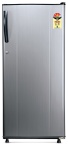 Continue - Jan
172 L
Burgundy Red / Silky Grey
VE183E
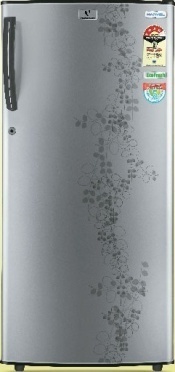 4 Star Rating
PCM Door Finish
T type Handle
Discontinue
172 L
Vine Series
VE184ET
DC Refrigerator Lineup
CAP.
MODEL
2015
FEATURES
REMARK
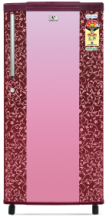 Diamond Series
3 Star Rating
PCM Door  Finish
Ikon Handle
HIPS Accessories
Continue -Jan
190 L
Discontinue
Dual Tone & Vine Series
VA203P
3 Star Rating
PCM Door Finish
Ikon Handle
GPPS Accessories
Toughened glass
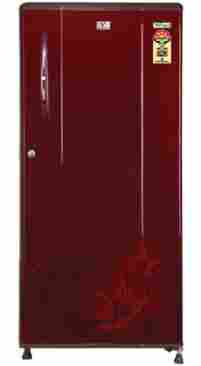 Continue-Jan
190 L
Dual Tone Leaf – red & grey
VA203PT
4 Star Rating
PCM Door Finish
Bar Handle
Toughened glass
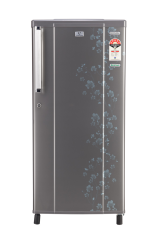 Continue-March
190 L
Floret Series
VA204LTC
DC Refrigerator Lineup
CAP.
MODEL
2015
FEATURES
REMARK
Burgundy Red / Silky Grey
3 Star Rating
Powder Coated Door Finish
Diamond Handle
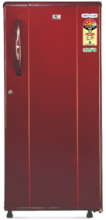 Continue - Jan
190 L
Discontinue
LOTUS PINK
VK203E
3 Star Rating
Powder Coated Door Finish
Ikon Handle
GPPS Accessories
Burgundy Red / Silky Grey
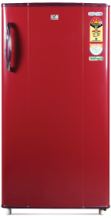 Continue - Jan
190 L
Discontinue
LOTUS PINK
VA203E
3 Star Rating
Powder Coated Door Finish
Eye Handle
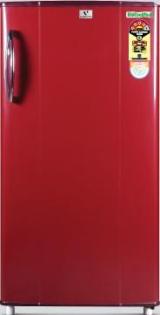 190 L
Continue - Jan
Burgundy Red / Silky Grey
VC203E
DC Refrigerator Lineup
CAP.
MODEL
2015
FEATURES
REMARK
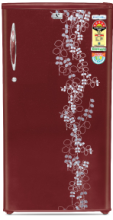 5 Star Rating
PCM Door  Finish
Eye Handle
Base Stand
Cool Booster
Continue- Jan
190 L
Floret Series
VC205LSC
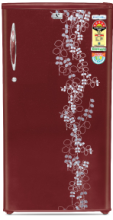 5 Star Rating
PCM Door  Finish
Eye Handle
Toughened glass
190 L
Continue- Jan
Dual Tone Leaf – red & grey
VC205PT
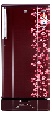 5 Star Rating
VCM Door  Finish
Bar Handle
Base Stand
Discontinue
Consume & Close
190 L
Camellia & Petal series
VA205LST
DC Refrigerator Lineup
CAP.
MODEL
2015
FEATURES
REMARK
Diamond Series
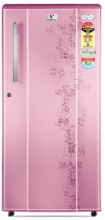 Continue-April
3 Star Rating
PCM Door Finish
Diamond Handle
190 L
Discontinue
Dual Tone & Vine Series
VK203P
Dual Tone Leaf – red & grey
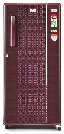 3 Star Rating
VCM Door  Finish
Ikon Handle
Toughened glass
Continue-March
190 L
Discontinue
Consume & Close
Ivy & Vine Series
VK203PT
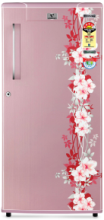 4 Star Rating
VCM Door Finish
Ikon Handle
Toughened glass
190 L
Floret  Series
Continue-March
VU204PT
DC Refrigerator Lineup
CAP.
MODEL
2015
FEATURES
REMARK
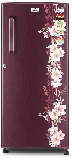 4 Star Rating
VCM
D Handle
Toughened Glass
Continue-Jan
190 L
Camellia Series
VI204PT
5 Star Rating
VCM
D Handle
Toughened Glass
Cool Booster
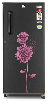 190 L
TBD
New VCM
VI205LTC
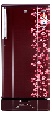 5 Star Rating
VCM Door Finish
D Handle
Base Stand
Cool Booster
190 L
Consume & Close
Camellia Series
VI205LSC
DC Refrigerator Lineup
CAP.
MODEL
2015
FEATURES
REMARK
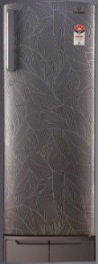 6/7 Star Rating
Uniglass Finish
Base Stand & Table top
Toughened Glass
Cool Booster
Continue- Jan
190 L
Silver Leaf
VZ206SSC
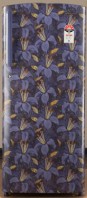 5 Star Rating
Uniglass 
Cool Booster
Base stand
Toughened Glass
190 L
Continue-Jan
Silver Leaf/Lily Art
VZ205USC
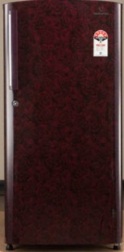 5 Star Rating
VCM Door Finish
Cool Booster
VCM
Toughened glass
190 L
Continue- Jan
Rose Red / Rose Grey
VZ205LTC
DC Refrigerator Lineup
CAP.
MODEL
2015
FEATURES
REMARK
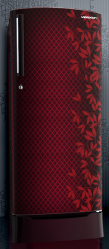 5 Star Rating
PCM Finish
Toughened Glass
Cool Booster
Continue- Jan
190 L
Diamond Series
VZ205PTC
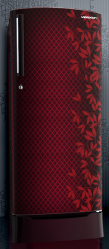 5 Star Rating
PCM
Toughened Glass
190 L
Continue-Jan
Diamond Series
VZ205PT
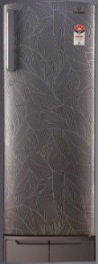 6/7 Star Rating
VCM Door Finish
Cool Booster
Base Stand
Table top
215 L
Continue- Jan
Silver Leaf
VZ226SSC
DC Refrigerator Lineup
CAP.
MODEL
2015
FEATURES
REMARK
5 Star Rating
Uniglass Finish
Cool Booster
Base stand
Toughened Glass
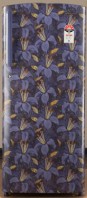 Continue- Jan
215 L
Silver Leaf/Lily Art
VZ225USC
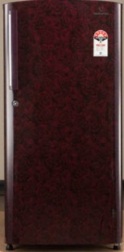 5 Star Rating
VCM Door Finish
Cool Booster
Toughened glass
215 L
Continue-Jan
Rose Red / Rose Grey
VZ225LTC
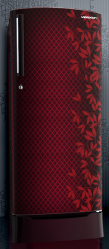 5 Star Rating
PCM Finish
Toughened Glass
Cool Booster
215 L
Continue- Jan
Diamond Series
VZ225PTC
DC Refrigerator Lineup
CAP.
MODEL
2015
FEATURES
REMARK
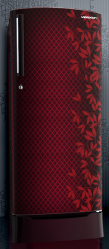 5 Star Rating
PCM
Toughened Glass
Continue- Jan
215 L
Diamond Series
VZ225PT
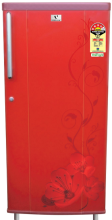 3 Star Rating
VCM
Ikon Handle
Toughened Glass
Cool Booster
Floret  Series
Continue- March
215 L
VC223LTC
3 Star Rating
VCM
Ikon Handle
Toughened Glass
Base Stand
Cool Booster
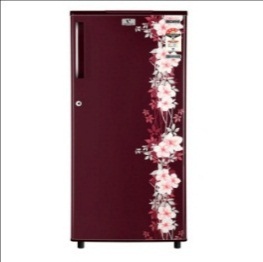 Discontinue
Consume & Close
215 L
Creeper & Camellia Series
VC223LSC
DC Refrigerator Lineup
CAP.
MODEL
2015
FEATURES
REMARK
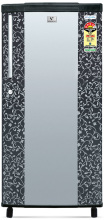 3 Star Rating
PCM
Bar Handle
Toughened Glass
Continue- March
215 L
Dual Tone Leaf – red & grey
VA223PT
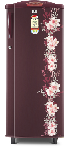 3 Star Rating
VCM
T type Handle
Toughened Glass
Continue- Jan
225 L
Creeper Series
VF233LT
3 Star Rating
VCM
T Type Handle
Toughened Glass
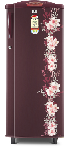 225 L
Discontinue
Creeper Series
VF233VT
DC Refrigerator Lineup
CAP.
MODEL
2015
FEATURES
REMARK
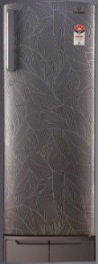 5/6/7 Star Rating
VCM Door Finish
Cool Booster
Base Stand
Toughened glass
245 L
Continue- Jan
Silver Leaf
VZ256SSC
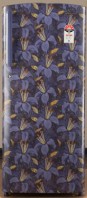 5 Star Rating
Uniglass Finish
Cool Booster
Toughened Glass
Continue-Jan
245 L
Silver Leaf/Lily Art
VZ255STC
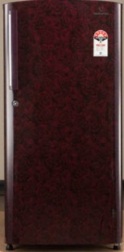 5 Star Rating
VCM Door Finish
Cool Booster
Toughened glass
245 L
Continue- Jan
Rose Red / Rose Grey
VZ255LTC
DC Refrigerator Lineup
CAP.
MODEL
2015
FEATURES
REMARK
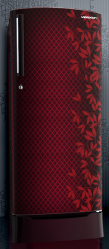 5 Star Rating
PCM Finish
Toughened Glass
Continue- Jan
245 L
Diamond Series
VZ255PT
4 Star Rating
PCM
Socket Bar Handle
Toughened Glass
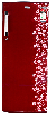 310 L
Continue-Jan
Maroon Ivy
VC324PT
4 Star Rating
VCM
Socket Bar Handle
Base Stand
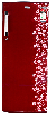 310 L
Consume & Change over to new finish
Camellia Series
VC324LTC
FF Refrigerator Lineup
CAP.
MODEL
2015
FEATURES
REMARK
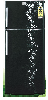 1 Star Rating
PCM Finish
Toughened Glass
Continue
190 L
Floret Series
VP201P
2 Star Rating
PCM
Toughened Glass
Continue
190 L
Stainless Steel
VP202L
1 Star Rating
VCM
Toughened Glass
Continue
235 L
Floret Series/ Stainless Steel
VP241P/VP242L
FF Refrigerator Lineup
CAP.
MODEL
2015
FEATURES
REMARK
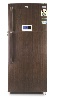 2 Star Rating
High Gloss Panel
Toughened Glass
Continue
240 L
Wooden
VP252S
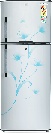 2 Star Rating
High Gloss Panel
Toughened Glass
Continue
240 L
Stainless Steel
VP252L
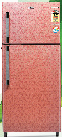 1 Star Rating
PCM
Toughened Glass
240 L
Discontinue
Pink Cloudy/
Burgundy Cloudy
VAL251/VAL252
FF Refrigerator Lineup
CAP.
MODEL
2015
FEATURES
REMARK
1 Star Rating
VCM
Toughened Glass
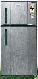 Continue
245 L
Floret Series
VP251P
2 Star Rating
VCM
Toughened Glass
TBD
250 L
VZ264/VZ265
2 Star Rating
VCM
Toughened Glass
270 L
TBD
VZ294/VZ295
FF Refrigerator Lineup
CAP.
MODEL
2015
FEATURES
REMARK
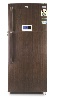 2 Star Rating
High Gloss Panel
Toughened Glass
Continue
280 L
Wooden
VP292L
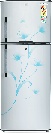 2 Star Rating
High Gloss Panel
Toughened Glass
280 L
Continue
Stainless Steel
VP292LT
4/5 Star Rating
VCM
Toughened Glass
TBD
320 L
VZ344/VZ345
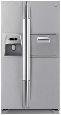 SBS Refrigerator Lineup
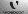 CAP.
MODEL
2015
FEATURES
REMARK
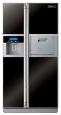 PCM
 Wine Rack
Minibar
 I&W Dispenser
637 L
Continue
VPS65ZLM-FSC
VCM 
TG Shelve
 Minibar
Wine rack
Continue
618 L
VPL60ZPS-FSC
SS Finish
Magic cool zone
 I&W TTD w/o Plumbing 
  ( internal tank)
  Home Bar
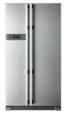 Continue
604 L
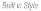 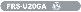 VPP60ZPS-FSC